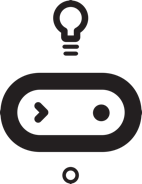 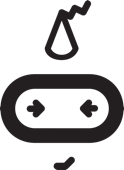 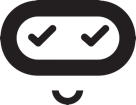 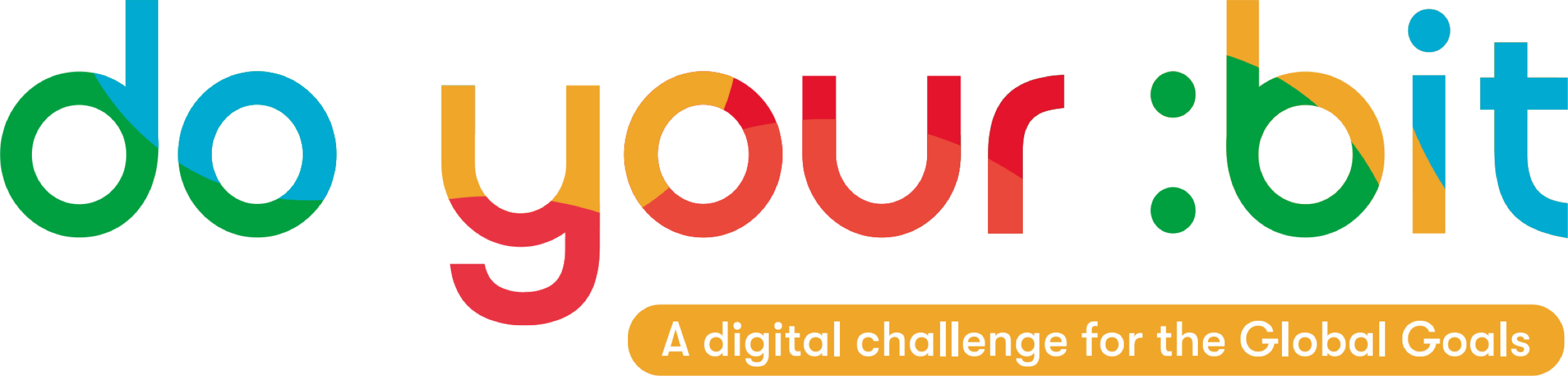 Spot the Species!
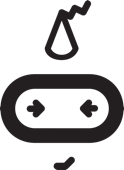 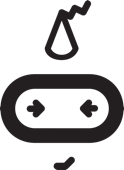 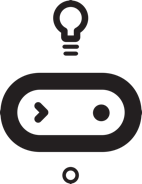 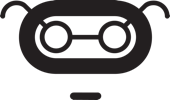 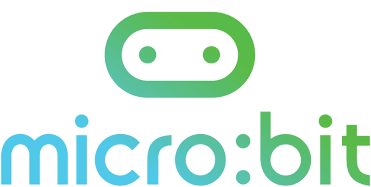 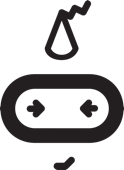 What wildlife do we see in our local area?

think about fauna and flora 
make a list 
find images
Why is our local wildlife important?

Think about: 
our ecosystems
different local habitats 
changes that are occurring
How could monitoring wildlife help?

 Think about: 
being more aware
identifying patterns
measuring changes

How could we monitor different wildlife?
What species do we want to spot?

which species can we monitor?
shall monitor the same or different species?
decide individually / in pairs / groups
Creating a micro:bit species counter

How can we use it to help us? 

Example algorithm 
On start, set counter and display to 0 
When button A is pressed, 
Increase bird count by 1
Display the new number 

Sample counter code.
Creating a micro:bit species counter









Sample counter code.
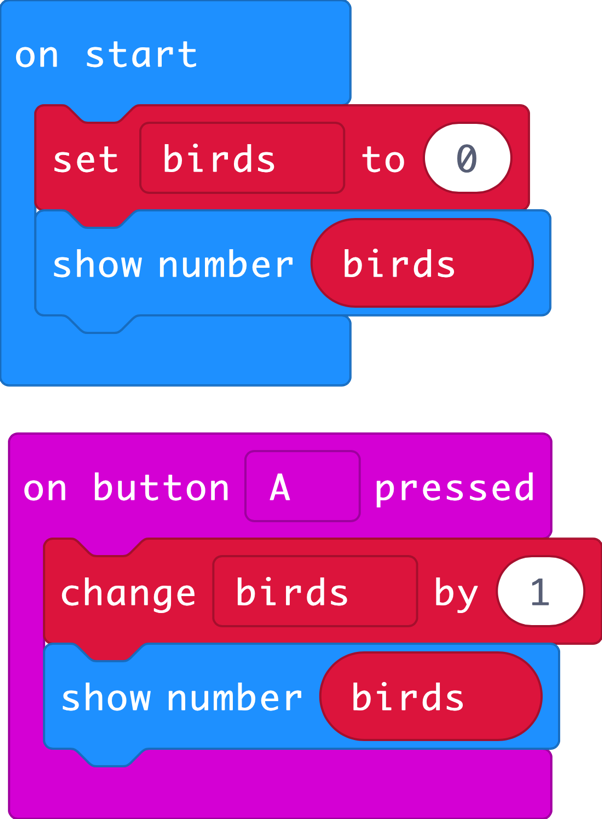 Our results

How will we collect, analyse and present our results?
Licensing information

Published by the Micro:bit Educational Foundationmicrobit.org under the following Creative Commons licence:
Attribution-ShareAlike 4.0 International (CC BY-SA 4.0)
https://creativecommons.org/licenses/by-sa/4.0/ 



https://microbit.org/do-your-bit/